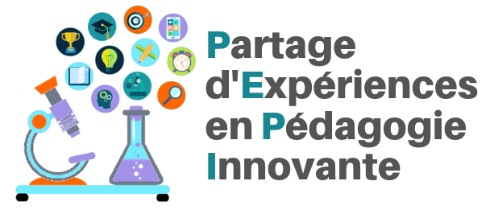 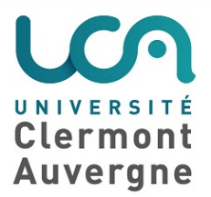 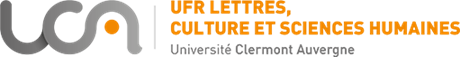 Journée PEPI
 Jeudi 27 juin 2019
Faire produire, par des étudiant·es, de manière collaborative, une revue sur les Sciences du Langage


Christine Blanchard
Département de Linguistique - Laboratoire de Recherche sur le Langage
Amphithéâtre de l’IADT, 51 bd François Mitterrand
Contexte de mise en œuvre
Unité d’Enseignement « Plateformes de communication à distance »
Étudiant·es Licence 3 Sciences du Langage
Département de Linguistique
UFR Lettres, Culture et Sciences Humaines
Linguistique et communication
 UE pré-pro (aspects pratiques et théoriques)
  12h CM et 12h TD
 Cours synchrone, présentiel et à distance
3ème année d’études
Deuxième semestre (S6)
2
Constats à l’origine de la mise en œuvre
3
Compétences visées et démarche
4
Scénario pédagogique
Schéma de l’activité d’écriture (d’après Hayes, J.R. & Flower, L.S. (1980). "Identifying the organization of writing processes". In L.W. Gregg & E.R. Steinberg (eds.). Cognitive processes in writing. Hillsdale, NJ: Lawrence Erlbaum, pp. 3-30)
5
Présentation du cours et constitution des groupes
Analyse de l’existant (revues)
Choix des sujets traités (Google© doc)
Elaboration d’une carte conceptuelle (Creately© ou Mindmeister©)
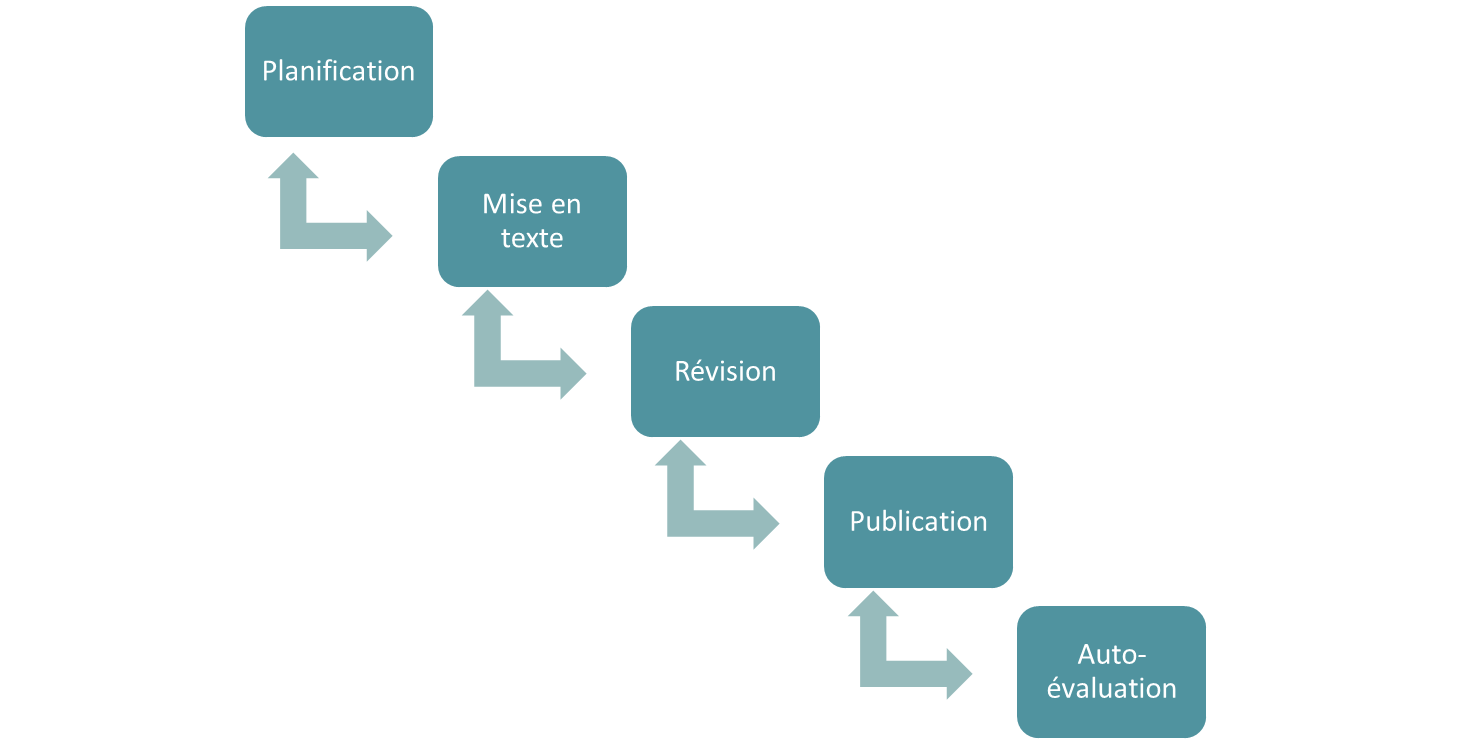 Analyse de l’existant (1 CM présentiel)
Choix des thématiques (1 CM à distance)
Choix des sujets (1 CM présentiel)
Élaboration du contenu(1 TD présentiel3 TD à distance)
Mise en place de la revue(1 CM présentiel)
Diffusion de la revue
6
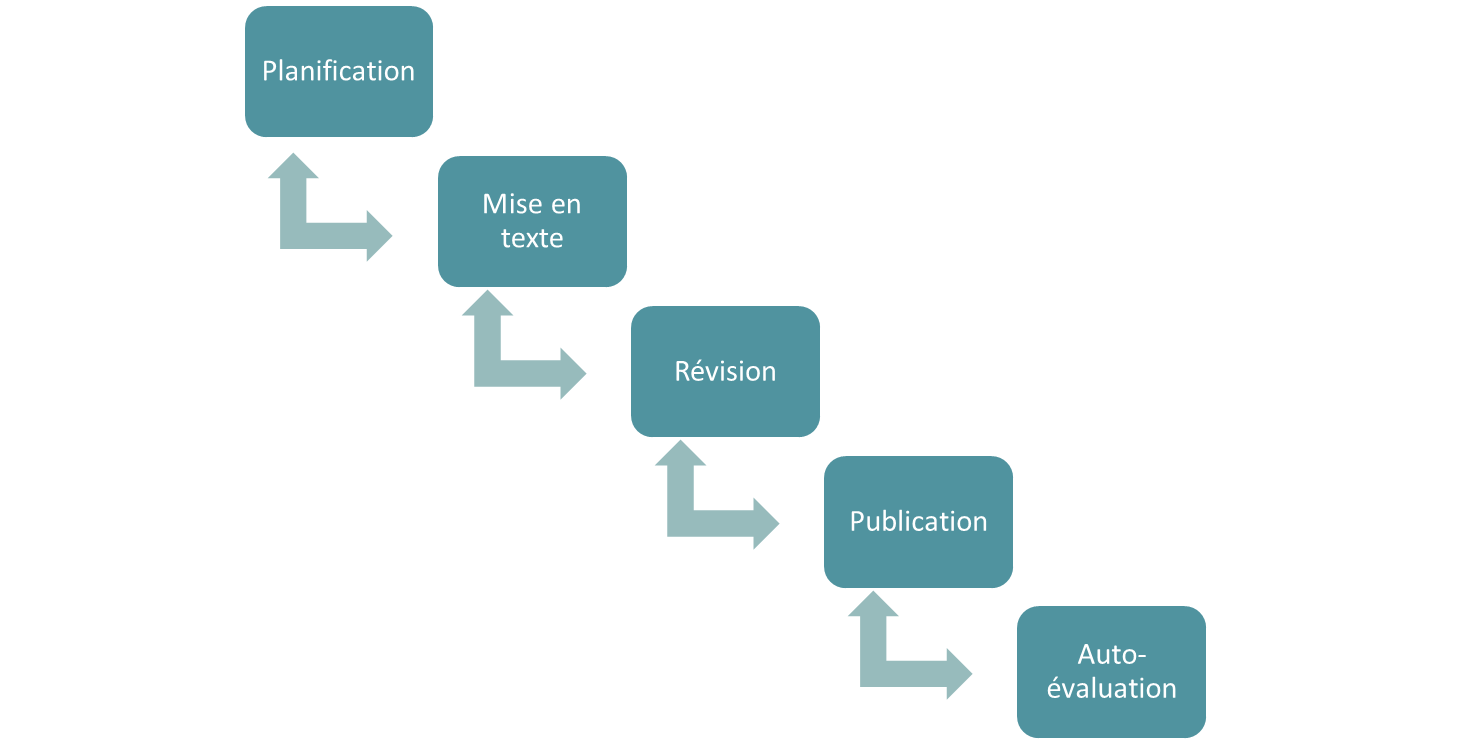 Analyse de l’existant (1 CM présentiel)
Choix des thématiques (1 CM à distance)
Choix des sujets (1 CM présentiel)
Planification (Gantt prévisionnel)
Création du contenu textuel (Framapad©)
Recueil et/création de ressources
Vérification de l’intention d’écriture, amélioration, corrections (outils au choix)
Evaluation des pairs
Gantt final
Élaboration du contenu(1 TD présentiel3 TD à distance)
Mise en place de la revue(1 CM présentiel)
Diffusion de la revue
7
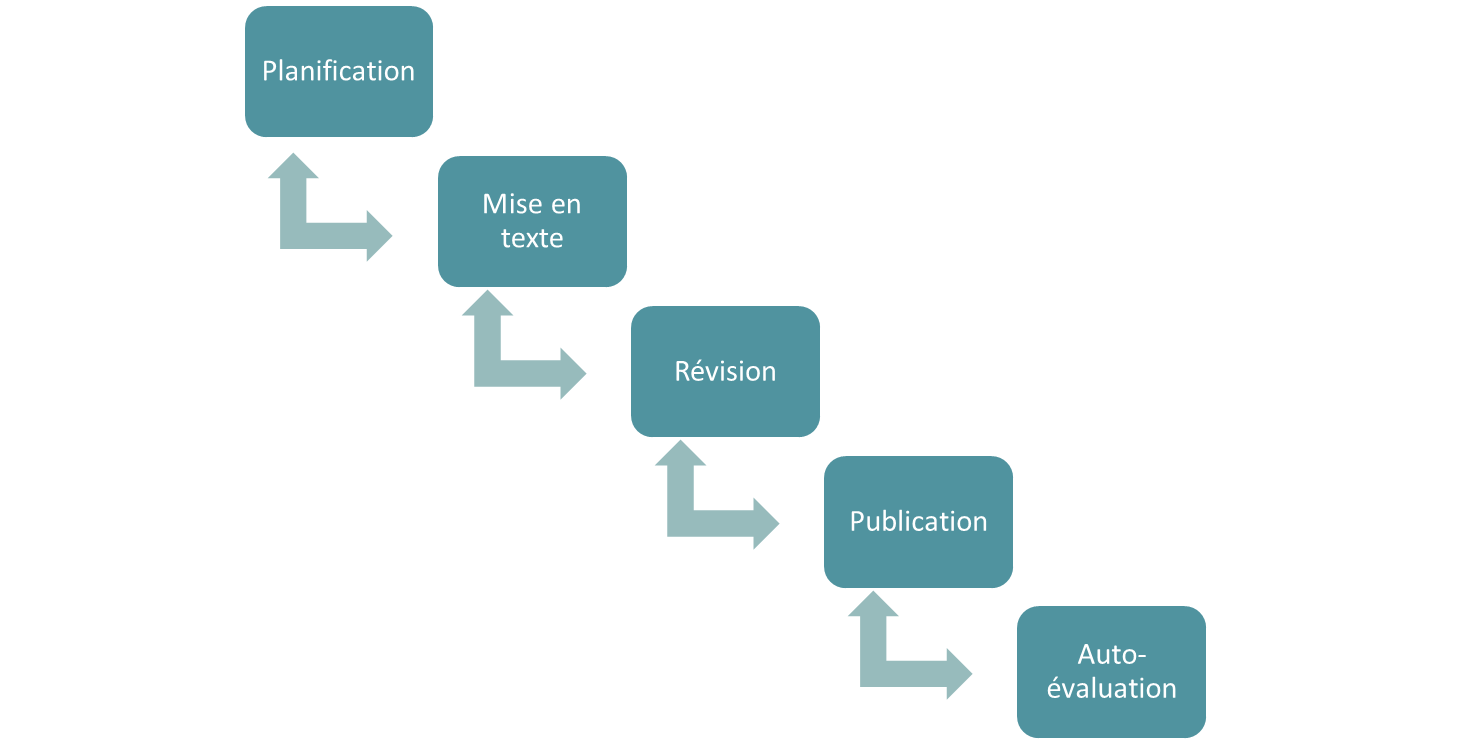 Analyse de l’existant (1 CM présentiel)
Choix des thématiques (1 CM à distance)
Choix des sujets (1 CM présentiel)
Élaboration du contenu(1 TD présentiel3 TD à distance)
Finalisation de la production finale
Sélection des articles et intégration à la maquette de la revue
Mise en place de la revue(1 CM présentiel)
Diffusion de la revue
8
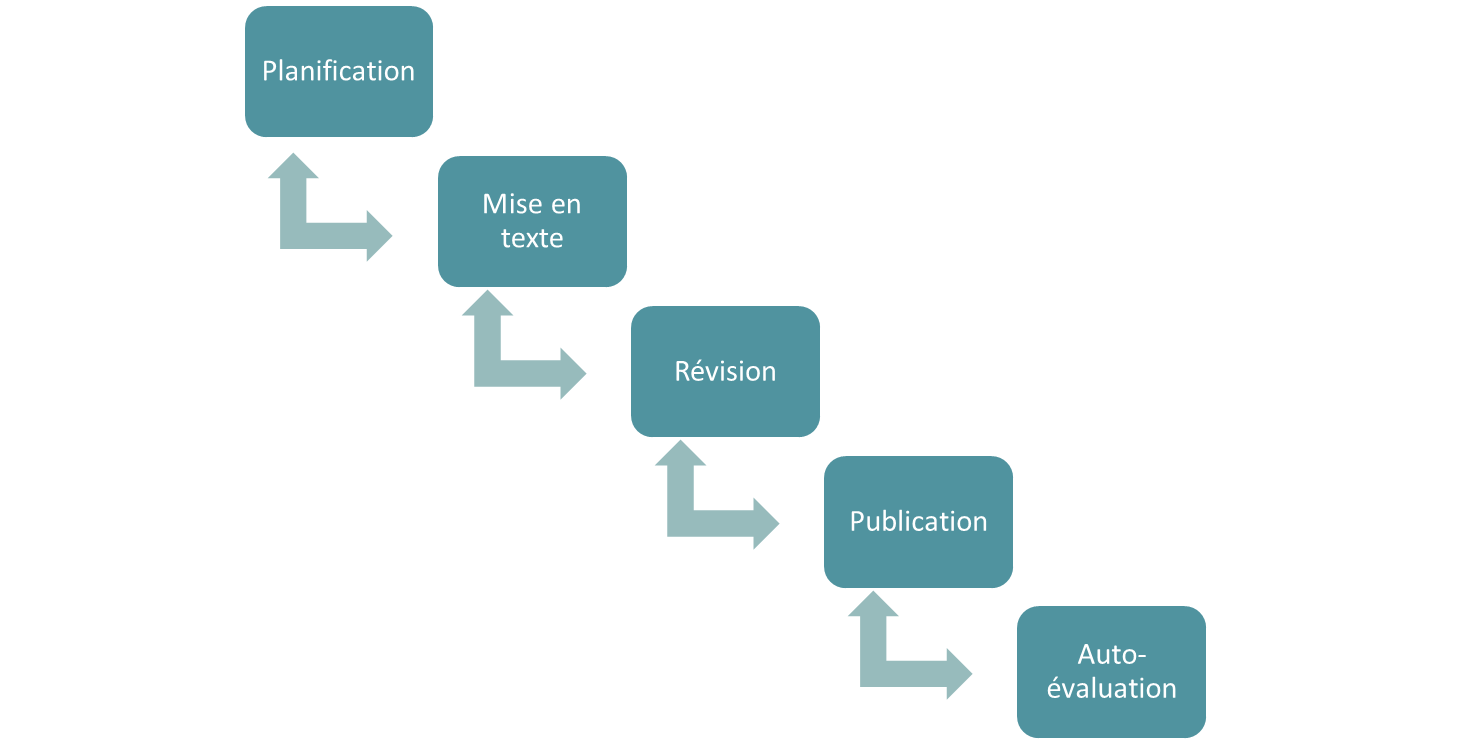 Analyse de l’existant (1 CM présentiel)
Choix des thématiques (1 CM à distance)
Choix des sujets (1 CM présentiel)
Élaboration du contenu(1 TD présentiel3 TD à distance)
Retour sur le produit  (forum)
Réflexion sur le projet (questionnaire de satisfaction ou forum)
Réflexion sur l’acquisition de compétences (dossier réflexif)
Impression de la revue
Mise en place de la revue(1 CM présentiel)
Diffusion de la revue
9
Evaluation
10
Mise en œuvre du dispositif
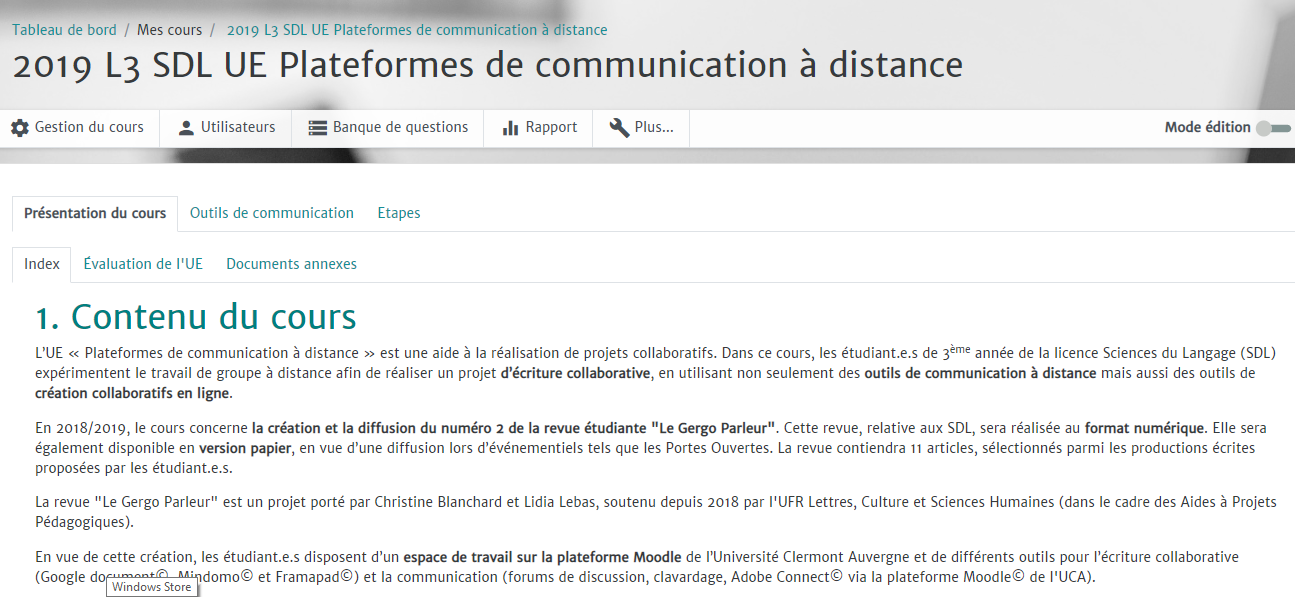 11
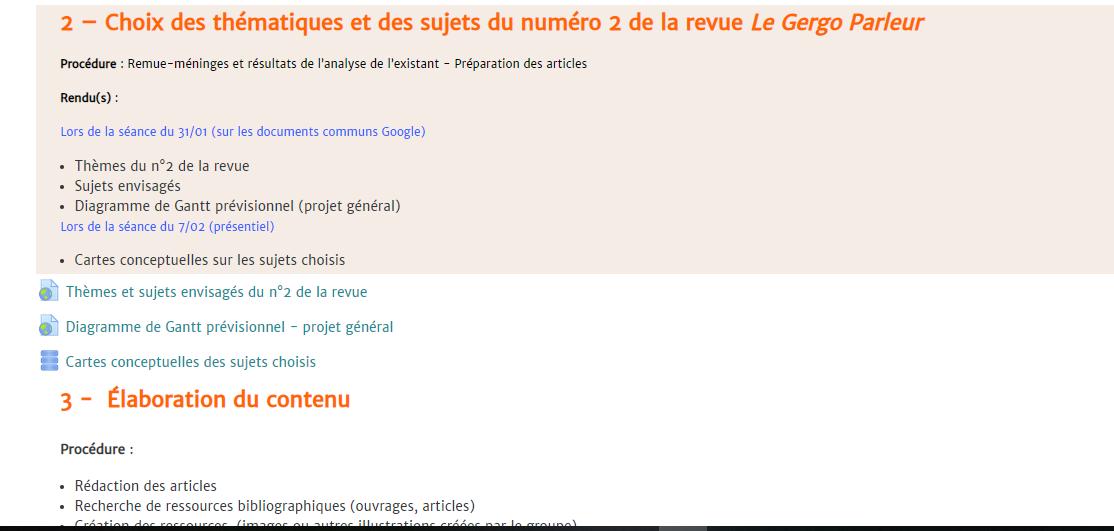 12
Extrait de la grille d’évaluation des articles
13
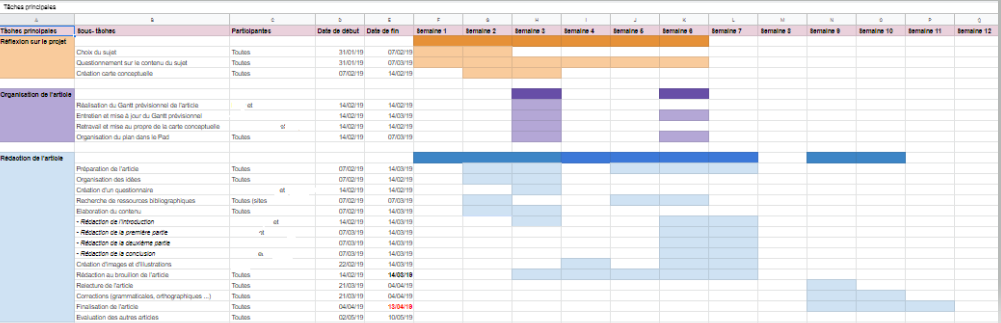 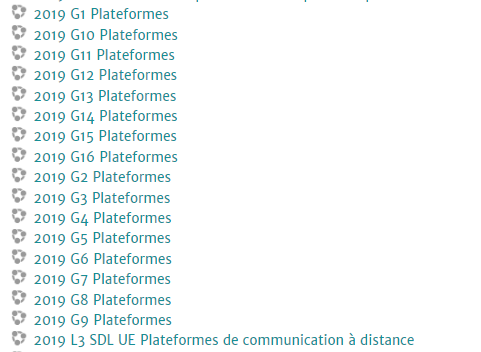 Exemple de Diagramme de Gantt
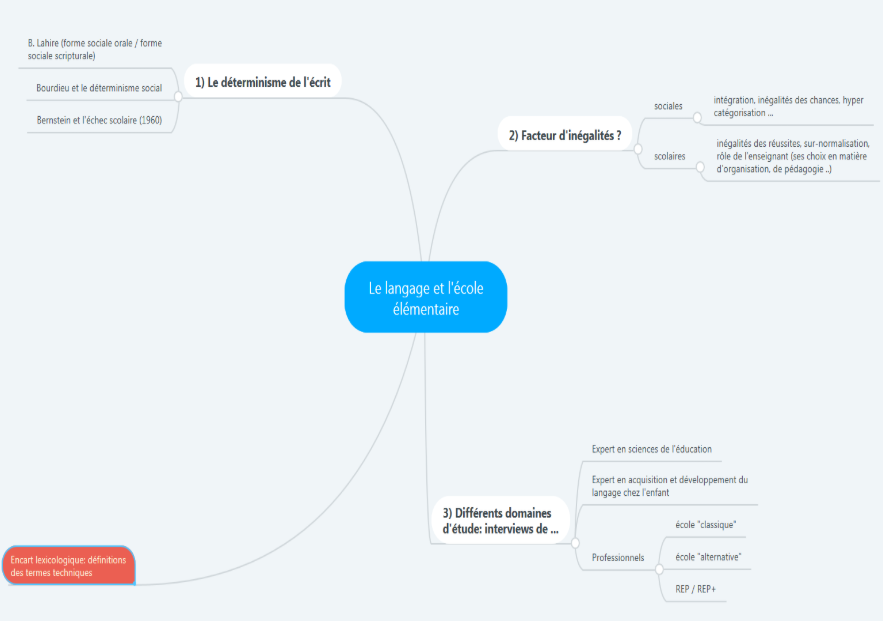 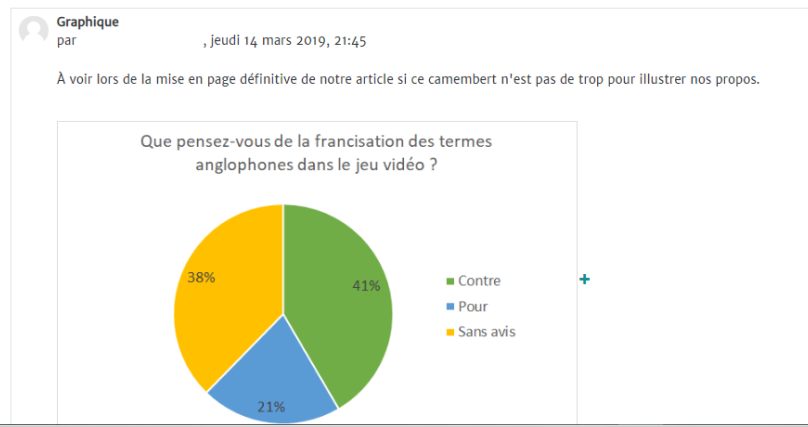 Exemple de carte conceptuelle
Exemple de message sur un forum de groupe
14
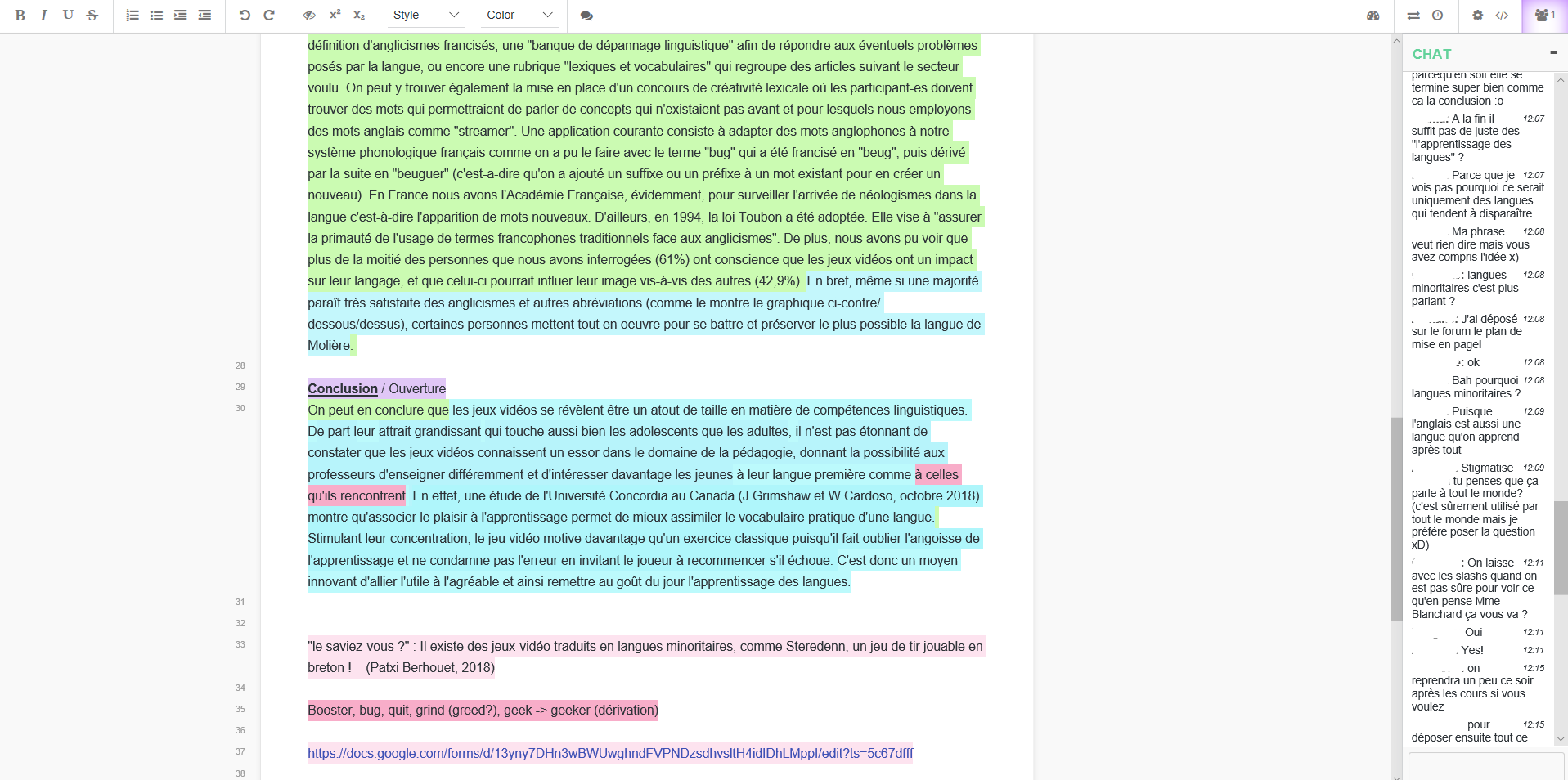 Page dynamique
Clavardage intégré
Extrait d’un pad
15
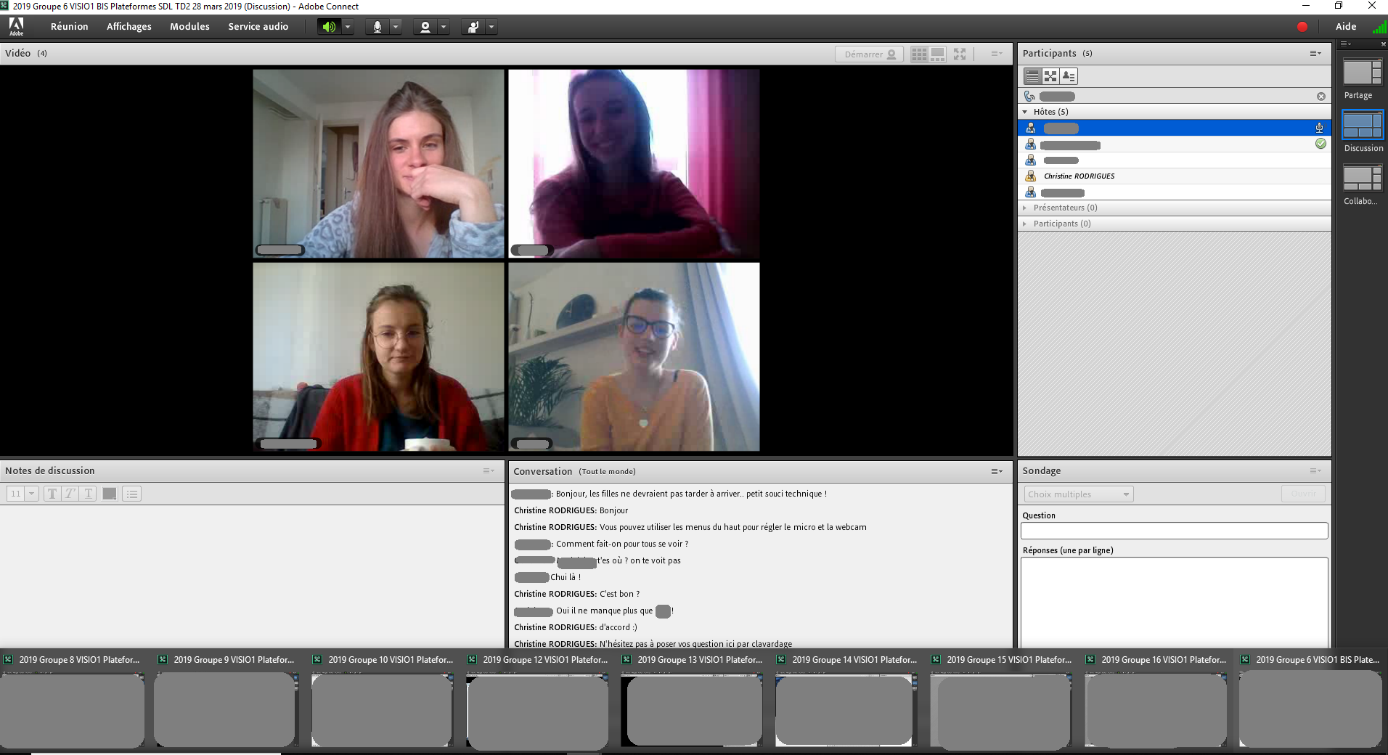 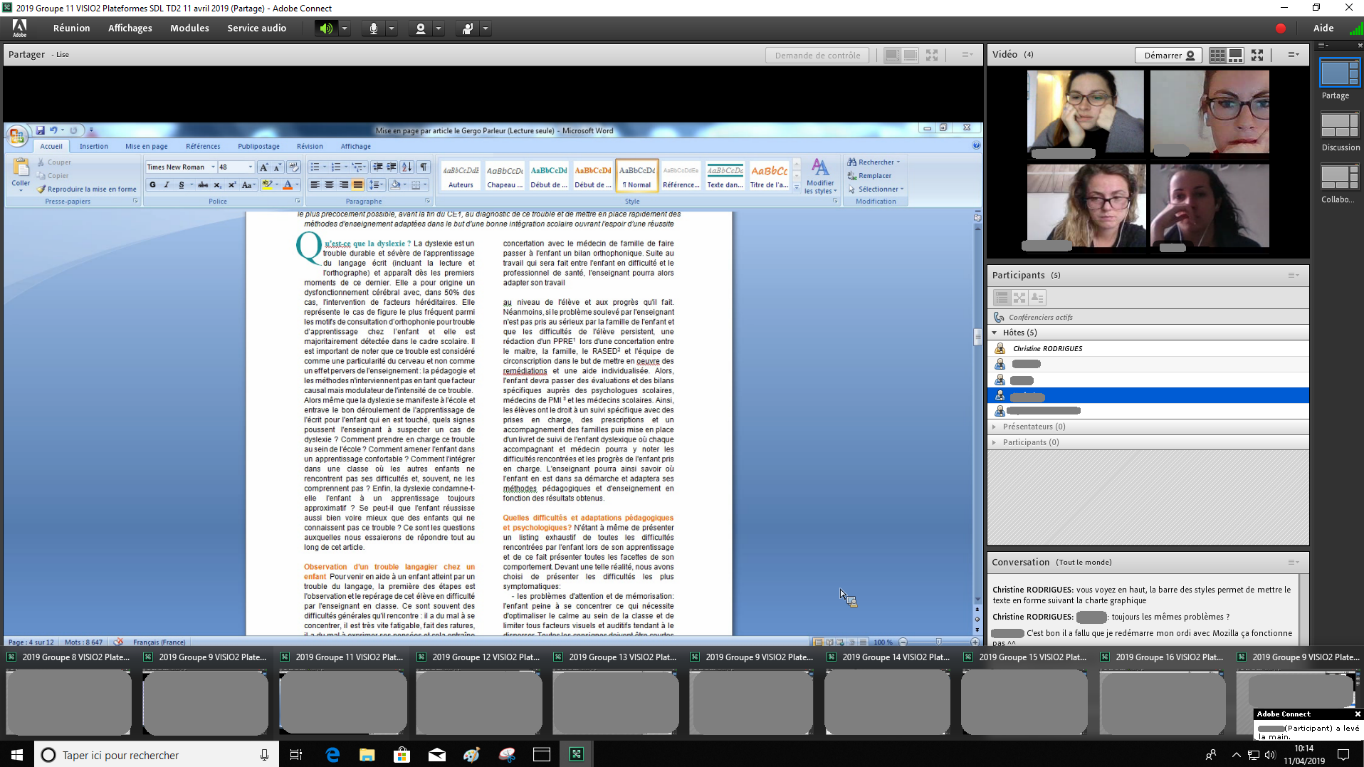 Capture d’écran d’une séance en visio-conférence avec partage d’écran
Capture d’écran d’une séance en visio-conférence
16
Apports du dispositif
Avez-vous apprécié les modalités du cours de Plateformes (hybride : présentiel et à distance) ?
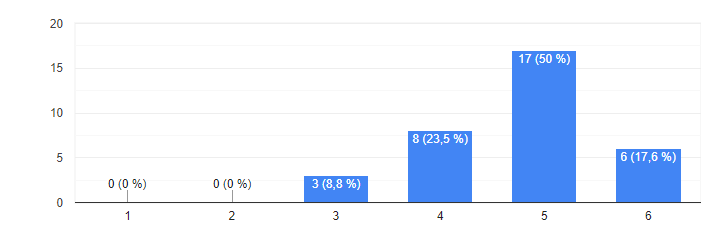 Totalement d’accord
Totalement en désaccord
17
Pensez-vous avoir acquis des connaissances et/ou compétences sur le travail de groupe en ligne
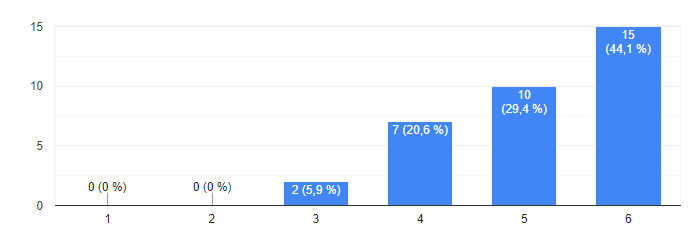 Totalement d’accord
Totalement en désaccord
18
Pensez-vous avoir acquis des connaissances et/ou compétences sur l’écriture collaborative ?
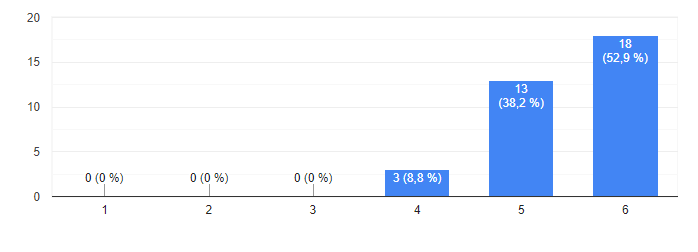 Totalement d’accord
Totalement en désaccord
19
Pensez-vous avoir acquis des connaissances et/ou compétences sur l'écriture d'un article de type article de revue étudiante
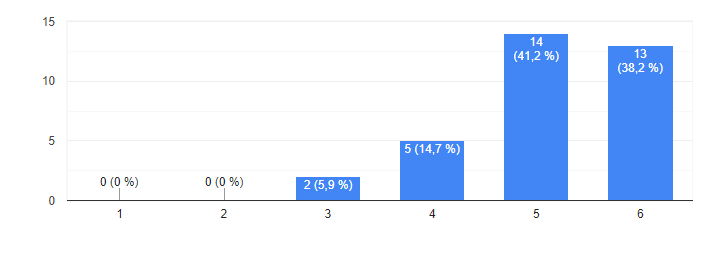 Totalement d’accord
Totalement en désaccord
20
Etes-vous satisfait du projet d'écriture d'un numéro de revue étudiante ?
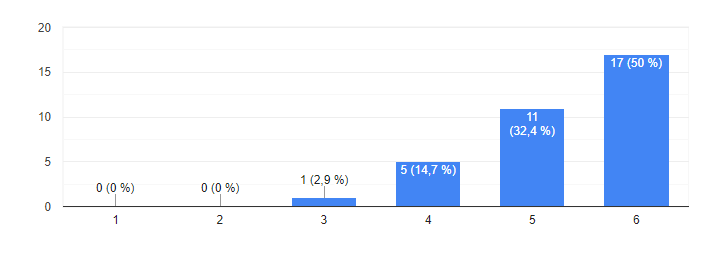 Totalement d’accord
Totalement en désaccord
21
Motivation
« L'idée est géniale et change du contexte de "cours purs" que nous connaissons. Cela mêle travail de groupe et travail personnel, avec une réelle volonté d'associer à la fin les créations de chacun. »
Compétences
« Je trouve ça bien qu’on fasse un projet dans lequel toute la classe est impliquée. »
« C'est une réelle opportunité d'avoir pu rédiger de A à Z un article en groupe pour une revue étudiante. C'était un travail à la fois ludique et constructif pour tous. Bel échange. »
Compétences scripturales
« C'est aussi un bon moyen de montrer nos connaissances acquises lors de notre licence. »
« Je trouve que c'est un très bon projet qui nous initie à la réalisation d'un article. Ce projet m'a donné envie de lire des revues scientifiques. »
« Je trouve que la rédaction d'un article est un projet de groupe différent de ce qu'on nous demande souvent (à savoir des exposés), il y a tout un travail de planification en amont auquel je ne pensais pas. »
22
Perspectives
Si c’était à refaire ?
« Je me demande si le dossier de réflexion individuel est vraiment "utile" dans l'évaluation : peut-être qu'un commentaire réflexif individuel (non noté) sur le forum aurait pu être tout aussi intéressant. »
Evaluation des pairs
Evaluation individuelle des pairs, et prise en compte dans l’évaluation de l’UE, réalisée lors du dernier cours
Remplace le dossier réflexif (réflexivité maintenue dans un forum et  par le questionnaire de satisfaction)
« L'évaluation est très bien organisée, cependant j'émets quelques réticences au fait que nous devions corriger les articles de nos camarades en pleine période de partiel... Au niveau du temps que nous avons pour réviser c'est un peu difficile... »
Perspectives
Transposabilité vers d’autres disciplines ?
Si c’était à refaire ?
Evaluation des pairs
Evaluation individuelle des pairs, et prise en compte dans l’évaluation de l’UE, réalisée lors du dernier cours
Remplace le dossier réflexif (réflexivité maintenue dans un forum et  par le questionnaire de satisfaction)
Possible en français et autres langues pour des projets d’écriture collaborative
Revues ou autres projets
Recherche ?
Conférence et actes du colloque EIAH 2019 , mémoire recherche en Master 2 2019, JE 2017
Constitution d’un corpus (3 années)
Merci de votre attention !
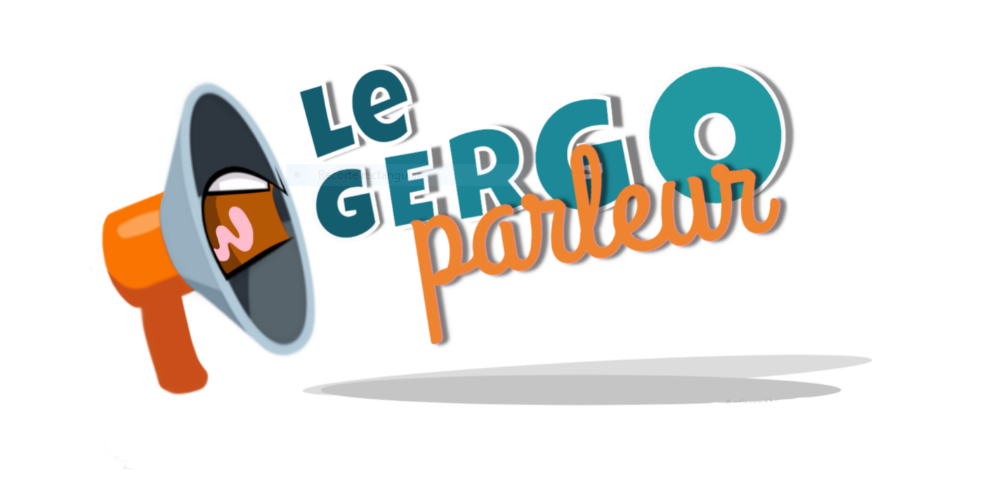 Auteur image: Yasmine El Fettahi, L3 SDL 2017/2018
Mise à jour : Mary Arrazat, L3 SDL 2018/2019
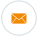 christine.blanchard@uca.fr
25